Môn : Đạo đức
Bài 2 : Sử dụng tiền hợp lí ( tiết 2)
Mục tiêu :
Nêu được biểu hiện của sử dụng tiền hợp lí.
Biết vì sao phải sử dụng tiền hợp lí.
Nêu được cách sử dụng tiền hợp lí
Thảo luận nhóm
HÃY CHI TIÊU MỘT CÁCH KHÔN NGOAN NHÉ BẠN TÔI
Tóm tắt
Ban nhạc Cha – Ching đang biểu diễn thì bộ loa bị hư.
Các thành viên trong Ban nhạc Cha – ching tìm cách để mua loa mới.
Họ tiếp kiệm tiền bằng nhiều cách khác nhau.
Họ tìm mua loa ở rất nhiều cửa hàng, sau đó so sách giá ở các cửa hàng với nhau.
Các thành viên quyết định mua loa trên mạng vì rẻ hơn, chất lượng cũng đạt yêu cầu.
Sau khi mua loa họ còn thừa lại một số tiền tiếp kiệm.
Trả lời câu hỏi
Câu 1 : Điều gì xảy ra khiến ban nhạc Cha – Ching cần phải dùng tiền
Câu 2 : Các bạn trong ban nhạc đã làm gì để sử dụng tiền hợp lí.
Câu 3 : Các bạn quyết định mua bộ loa ở đâu ? Vì sao ?
Câu 4 : Em có nhận xét gì về quyết định của các bạn trong ban nhạc.
Câu 1 : Điều gì xảy ra khiến ban nhạc Cha – Chinh cần phải dùng tiền
Loa của các bạn ấy bị hỏng nên cần phải chi tiêu một cách hợp lí để mua được bộ loa mới.
Câu 2 : Các bạn trong ban nhạc đã làm gì để sử dụng tiền hợp lí.
Các bạn chọn ra những gì cần và muốn mua, sau đó dành thời gian để so sánh, chất lượng giữa các nơi đã chọn.
Câu 3 : Các bạn quyết định mua bộ loa ở đâu ? Vì sao ?
Các bạn quyết định mua loa trên mạng vì nó rẻ hơn và có thể sử dụng tốt.
Câu 4 : Em có nhận xét gì về quyết định của các bạn trong ban nhạc.
Các bạn đã biết tiết kiệm tiền, lựa chọn và mua được bộ loa mới ở mức giá thấp nhất.
Kết luận
Tiền bạc, của cải là mồ hôi công sức của người lao động. Vì vậy cần phải chi tiêu một cách hợp lí, tránh lãng phí.
Khéo ăn thì no, khéo co thì ấm
HS GHI VỞ
Luyện tập
Bài 1 : Hãy khoanh tròn vào trước ý cái đúng thể hiện việc sử dụng tiền hợp lí ?
A. Nhà bạn có kinh tế khó khăn nhưng bạn thích mua hàng hiệu.
B. Cần có kế hoặc chi tiêu hợp lí phù hợp với hoàn cảnh kinh tế của gia đình.
C. Hàng tháng gia đình chi tiêu hết số tiền kiếm được.
D. Dừng lại và suy nghĩ trước khi mua một món đồ.
E. Tiết kiệm chi tiêu không có nghĩa là keo kiệt.
Bài 1 : Hãy khoanh tròn vào trước ý cái đúng thể hiện việc sử dụng tiền hợp lí ?
A. Nhà bạn có kinh tế khó khăn nhưng bạn thích mua hang hiệu.
B. Cần có kế hoặc chi tiêu hợp lí phù hợp với hoàn cảnh kinh tế của gia đình.
C. Hàng tháng gia đình chi tiêu hết số tiền kiếm được.
D. Dừng lại và suy nghĩ trước khi mua một món đồ.
E . Tiết kiệm chi tiêu không có nghĩa là keo kiệt.
B
D
E
VIỆC SỬ DỤNG TIỀN HỢP LÍ SẼ GIÚP CHO KINH TẾ GIA ĐÌNH ĐƯỢC ỔN ĐỊNH VÀ CŨNG LÀ MỘT CÁCH TIÊU TIỀN THÔNG MINH
Trò chơi “đi chợ”
Luật chơi
- GV chuẩn bị mô hình giá tiền của các thực phẩm hằng ngày (vd: Gạo, rau, thịt, cá, …)
- Mỗi HS được giao 100.000đ, sử dụng số tiền đó để chuẩn bị 1 bữa ăn cho gia đình có 4 người.
- Lưu ý: Mỗi nhóm thực phẩm GV để ở 4 góc lớp
(Nhóm bột đường; nhóm chất đạm; nhóm chất béo; nhóm vitamin, khoáng chất và chất xơ)  
- Các nhóm thảo luận, lập kế hoạch chi tiêu hợp lí vào bảng theo mẫu
Kết luận
Trong cuộc sống hằng ngày có nhiều việc chúng ta phải sử dụng đến tiền như: ăn uống, sinh hoạt, học hành, … Vì vậy chúng ta phải biết tiêu tiền một cách hợp lí hay nói cách khác là phải biết tiêu tiền một cách khôn ngoan.
VẬN DỤNG
Em đã sử dụng tiền tiết kiệm của mình vào những việc gì?
Vì sao em lại sử dụng tiền vào những việc đó?
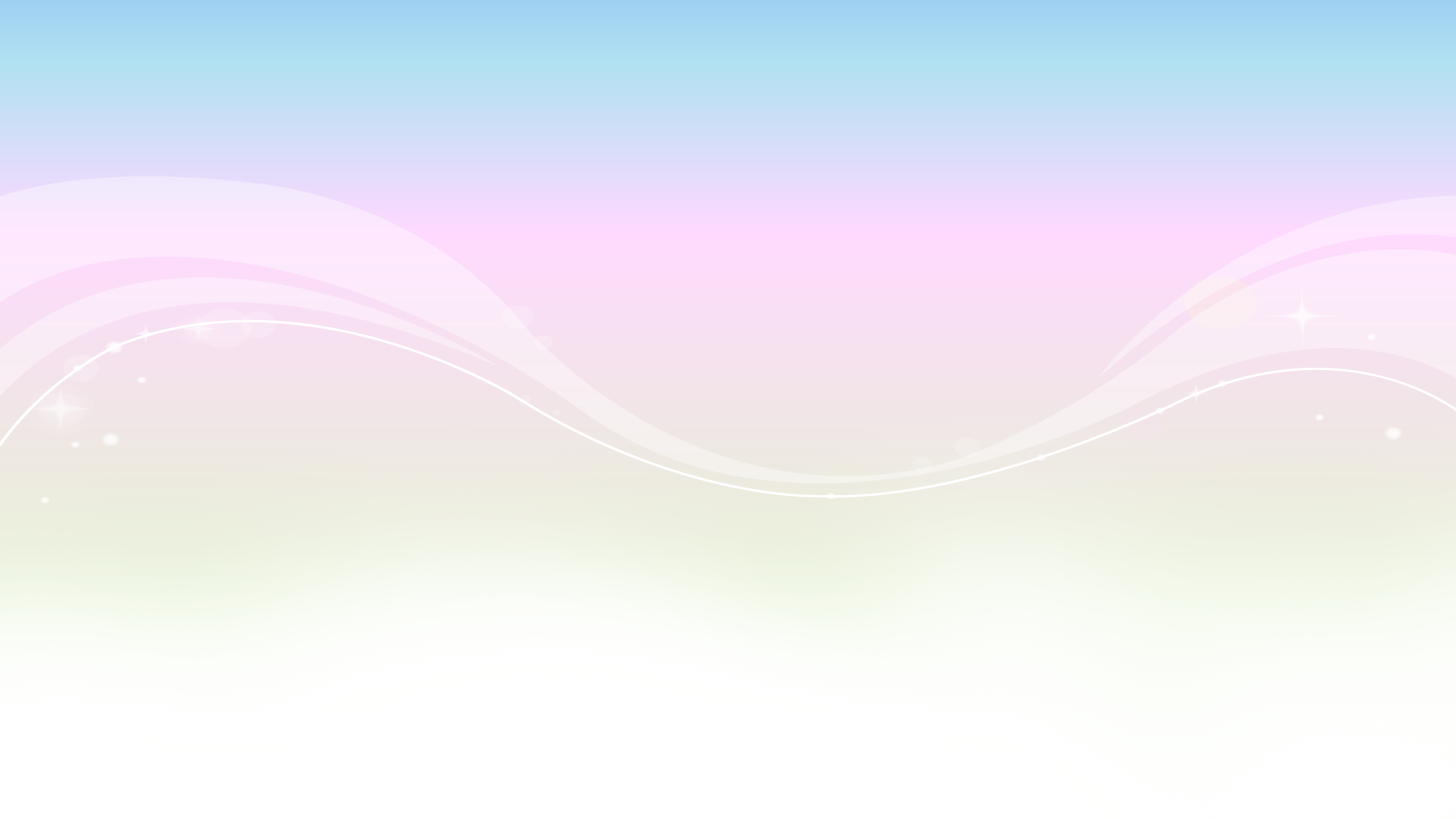 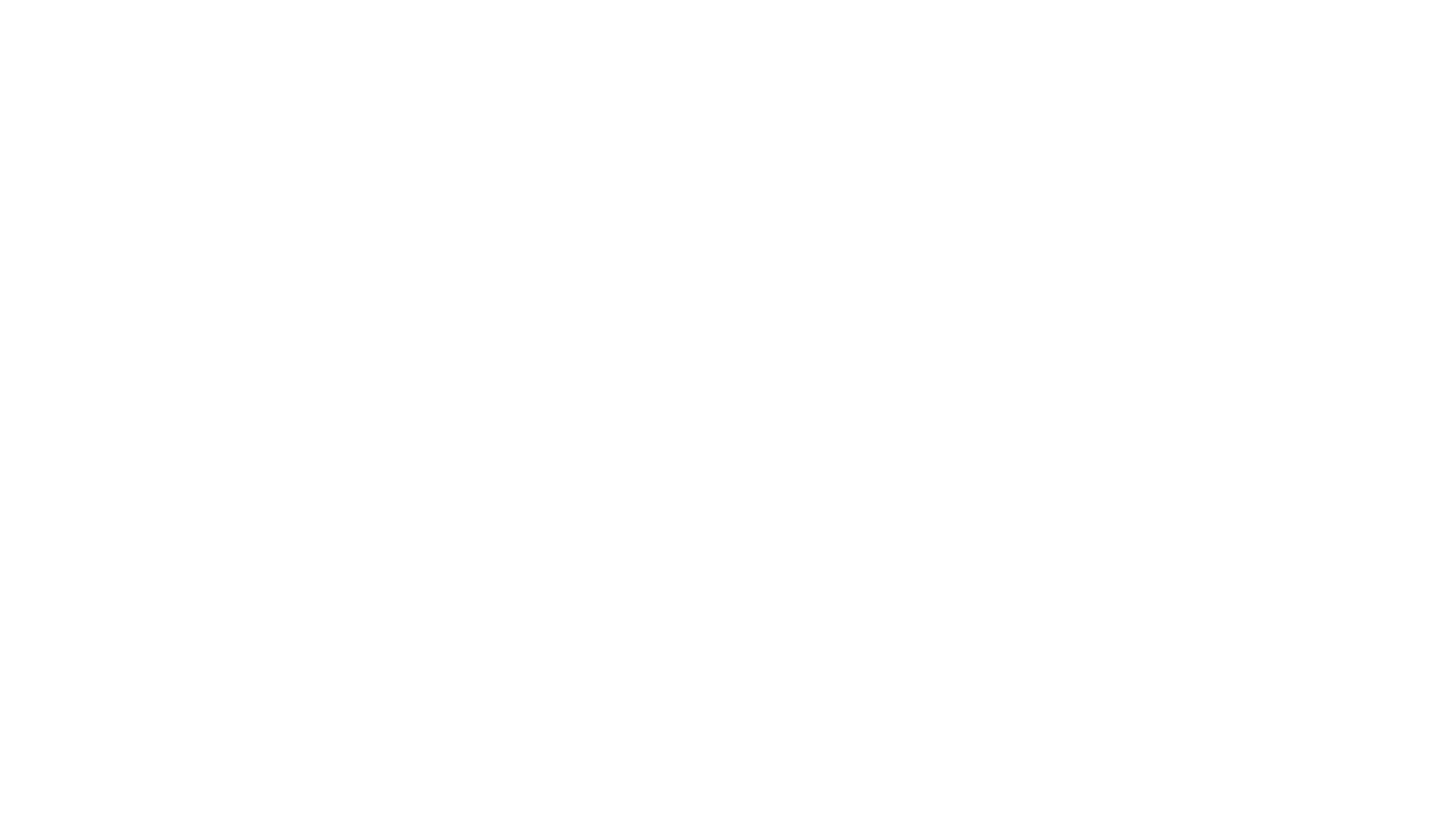 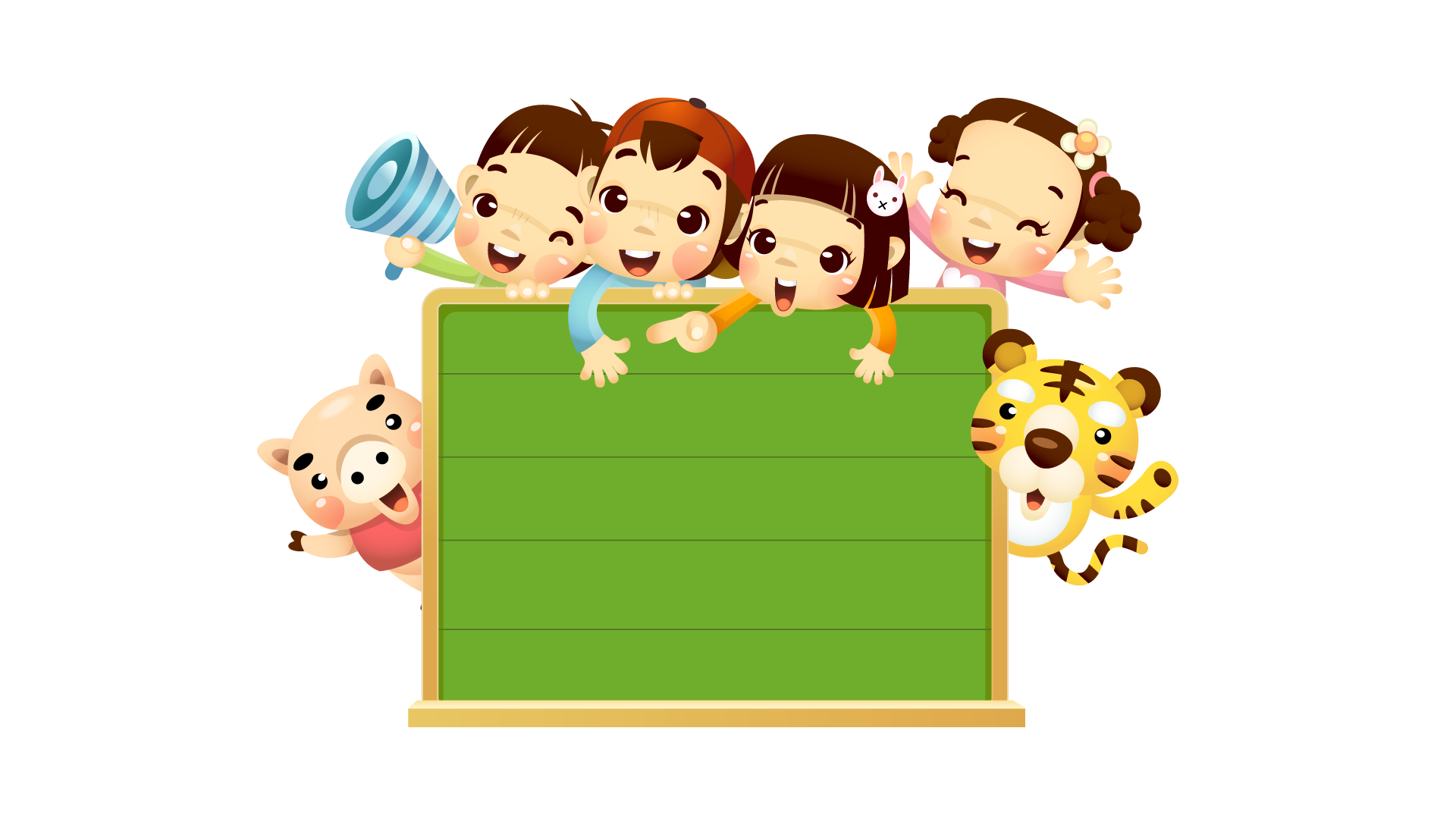 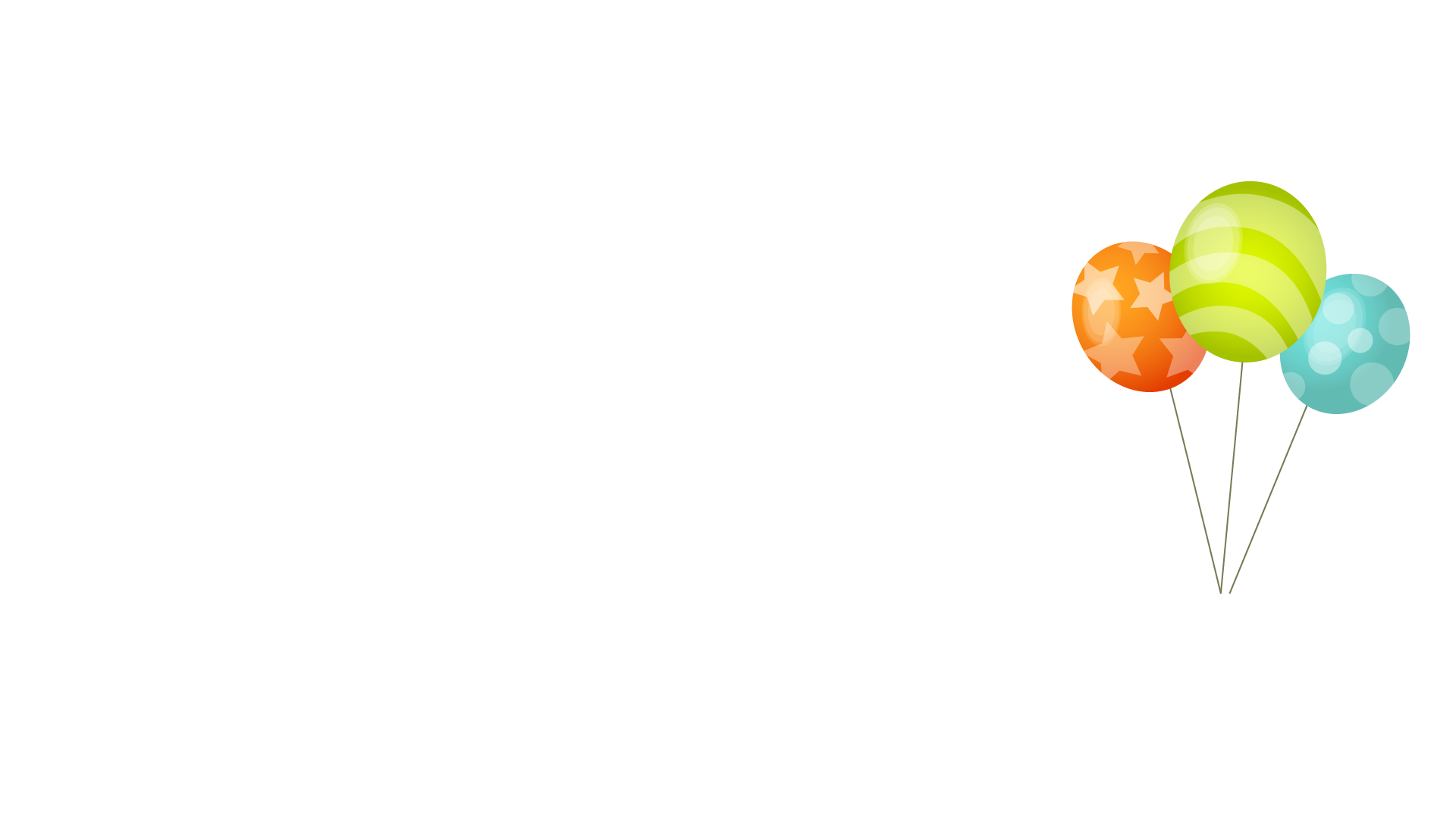 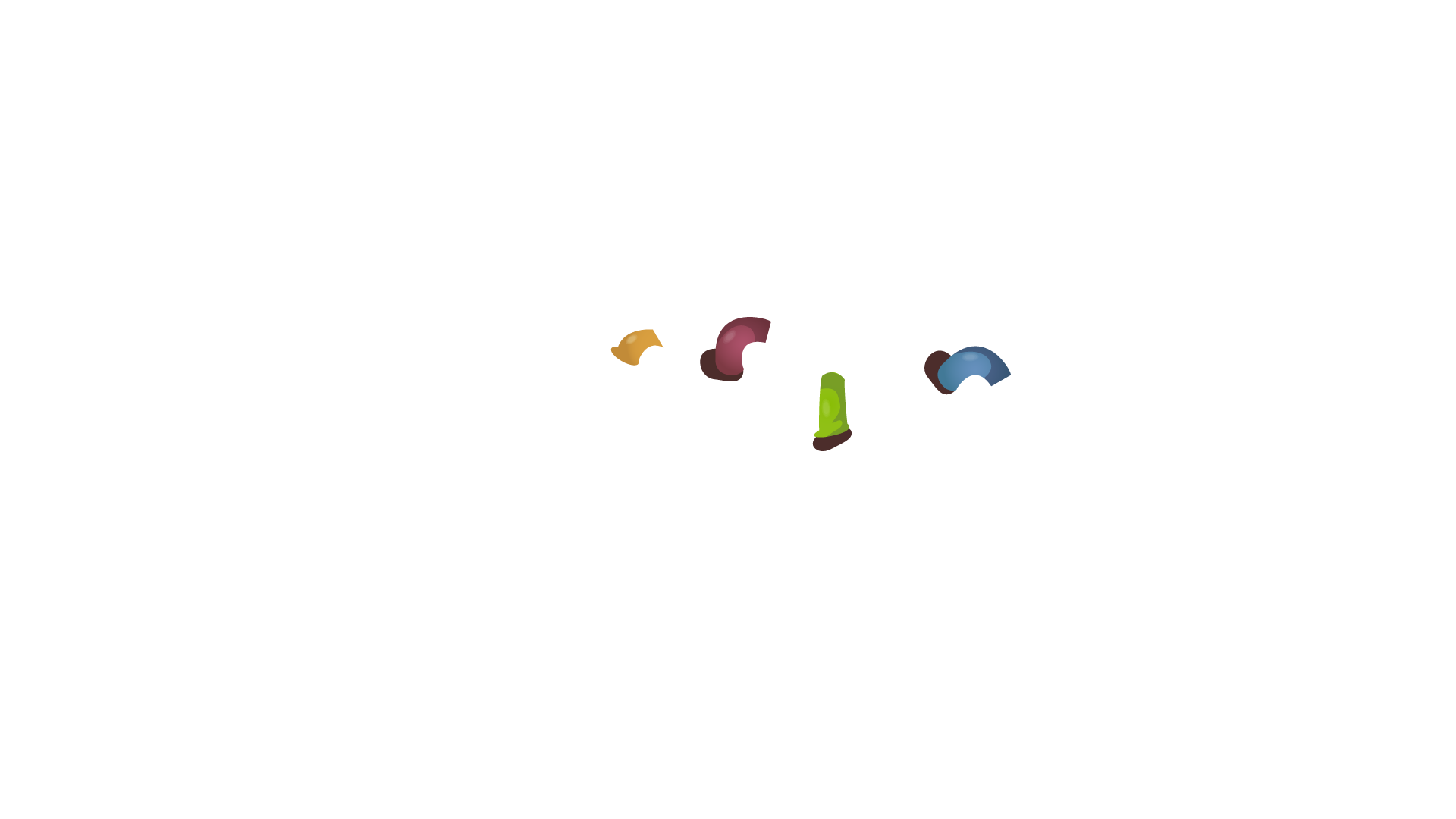 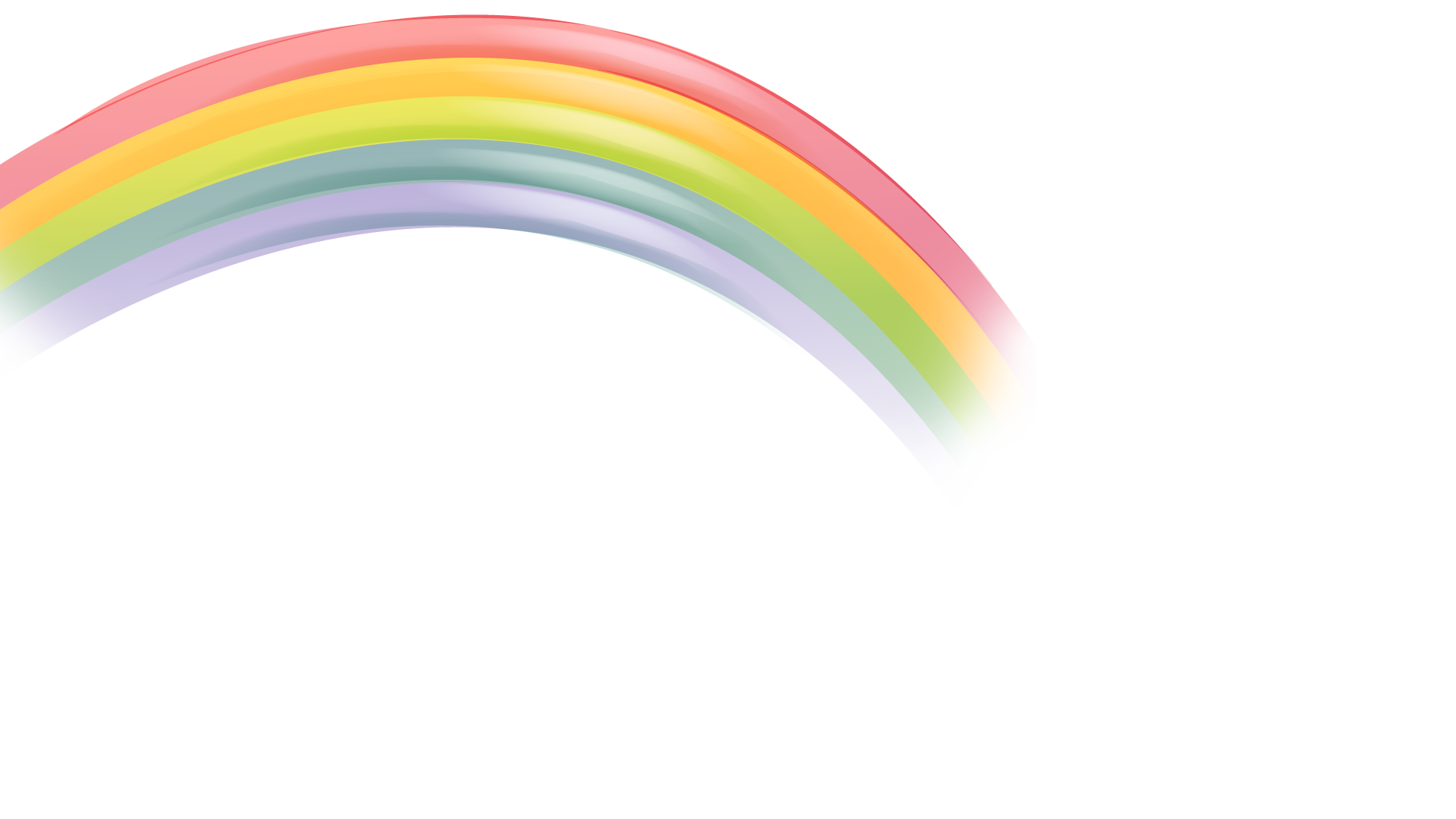 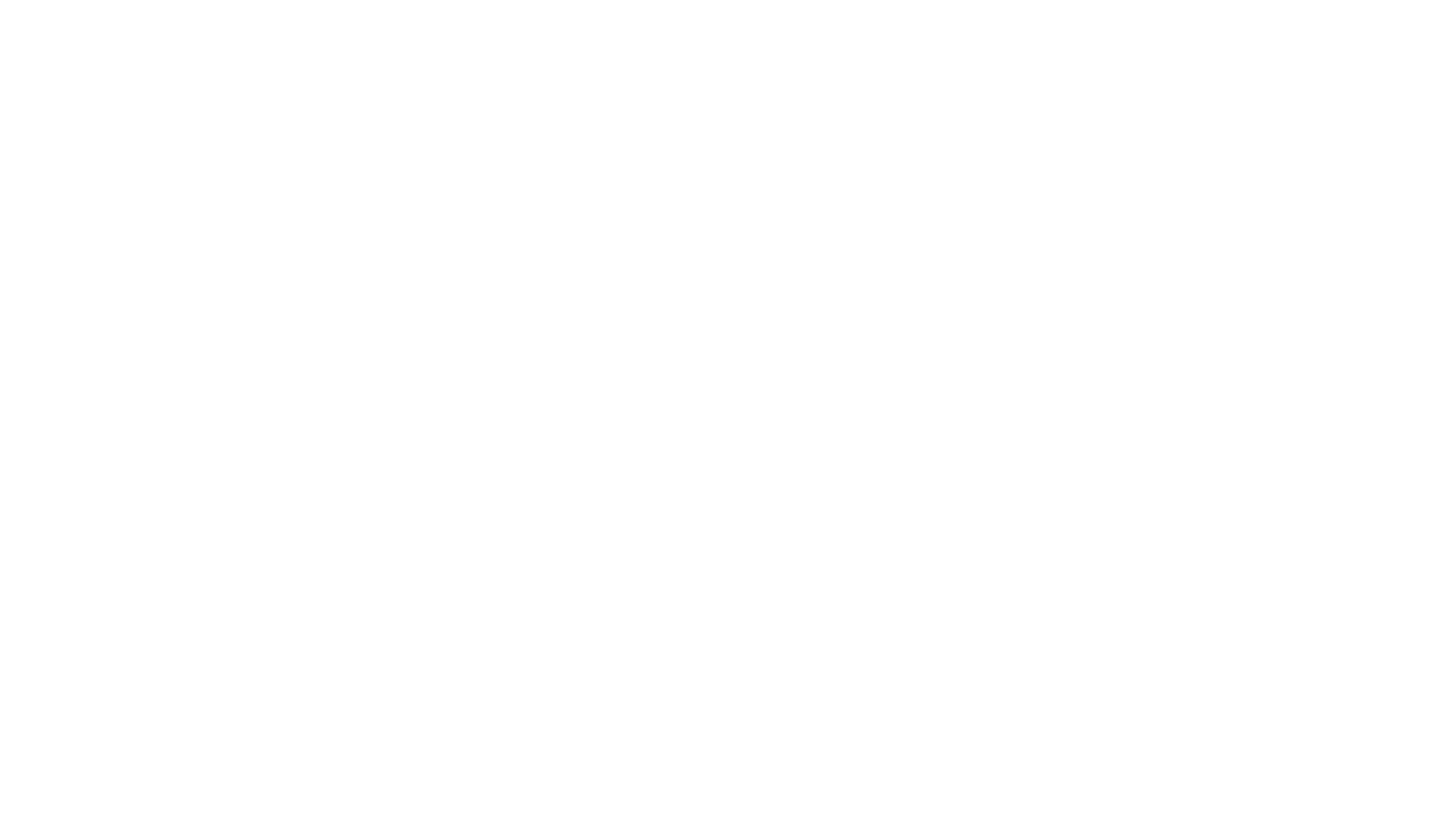 Cảm ơn các bạn đã lắng nghe!